OSKAR I PANI RÓŻA
Éric-Emmanuel Schmitt
Éric-Emmanuel Schmitt
.
Jest to francuski dramaturg i powieściopisarz,           z wykształcenia filozof.
Urodził się w Sainte-Foy-lès-Lyon czyli w miejscowości we Francji. W młodości uczęszczał do Lycee du Parc w Lyonie i został przyjęty do elitarnej, francuskiej uczelni Ecole Normale Supérieure gdzie studiował filozofię. Sławę zyskał swoimi sztukami teatralnymi. Zadebiutował dramatem „La nuit de Valognes”, który premierę miał w 1991 roku. Szczyt popularności  Schmita przypada na przełom XX i XXI wieku. Jego dzieła są tłumaczone na ponad 30 języków!!
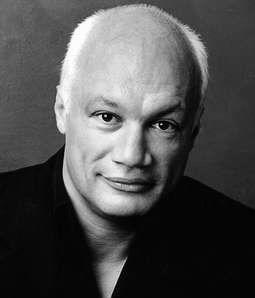 Najważniejsze nagrody, otrzymane dotychczas przez autora to na przykład
Prix Chronos za „Oskara i panią Różę” , zdobyta w 2005 roku.
Książka opowiada nam o 10 letnim chłopcu chorym na białaczkę. Na wstępie znajduję się list do "wielce szanownego Pana Boga”, który poleciła napisać mu Róża czyli jego wolontariuszka. Oskar wie o tym, że niedługo umrze, choć nikt z nim oprócz cioci Róży nie rozmawiał na ten temat. Pewnego dnia udaje jej się na mówić go na napisanie listu do Pana Boga i udawania, że jeden dzień to aż całe 10 lat. W taki sposób tytułowy bohater każdego dnia pisze list opisujący „dziesięć lat” swego życia. Bóg jest dla niego kimś coraz bliższym. Powoli zaczyna otwierać się przed nim, zwierzać mu się z problemów.  Oskar coraz bardziej jest oswojony z tym, że niedługo umrze. W szpitalu codziennie jest z nim Róża, która opowiada mu o swoich walkach na ringu i o wszystkich zawodniczkach. W szpitalu chłopiec  ma wielu przyjaciół Bekona, Einsteina, Pop Corna. Podoba mu się też niebieska dziewczynka Peggy Blue. Dzieci spędzają razem noc na szpitalnym łóżku. Przytulają się i jest im razem dobrze. Peggy zostaje „żoną” głównego bohatera. Po udanej operacji opuszcza szpital - chłopiec wyznaje wtedy Panu Bogu, że już go nie lubi. W książce dosyć często możemy zauważyć jak Oskar raz dziękuje mu za wszystko a raz pisze, że jest beznadziejny, jednak jego wiara z czasem coraz bardziej się pogłębia.
Uważam, że ta książka jest niczym zwierciadło, w którym każdy czytelnik może odnaleźć swoją własną życiową historię. Dziesięcioletnie dziecko odpowiada na pytania o sens życia i śmierci, o istotę choroby, mówi o potrzebie cierpienia. Pyta, czym jest cierpienie. To coś, co przeżywa każdy z nas chociaż raz w swoim życiu. Wszyscy powinniśmy być z nim oswojeni, jednak tak trudno nam patrzeć i zrozumieć kogoś, kto cierpi.
Myślę, że jedną z największych zalet książki jest sposób, w jaki autor mierzy się z tematem nieuleczalnej choroby i śmierci dziecka. Nie jest to temat podejmowany często ze względu na swoją wyjątkową trudność. Mimo że ludzie mają świadomość upływającego czasu i wszechobecnej śmierci, nie myślą o tym, że śmierć dotyka nieraz również tych najmłodszych. A dzieci także, a może przede wszystkim, zasługują na to, żeby znać prawdę. Każde z nich chce być traktowane poważnie podczas rozmów o czymś, co przecież ich właśnie najbardziej dotyczy.
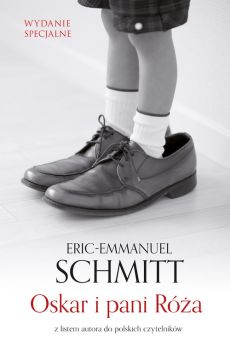 Książka niesie ze sobą bardzo mądre przesłanie - życie to tylko forma pożyczki i od nas zależy, jak ją wykorzystamy i czy na nią zasłużyliśmy. Książka wzrusza i umacnia w wierze oraz fakcie, że życie to coś, czego nie można zmarnować. Ukazuje, jak ważne jest, byśmy pamiętali, że każdy dzień mógłby być pierwszym i może być ostatnim. A to - trudna sztuka.
Dziękuję za uwagę.